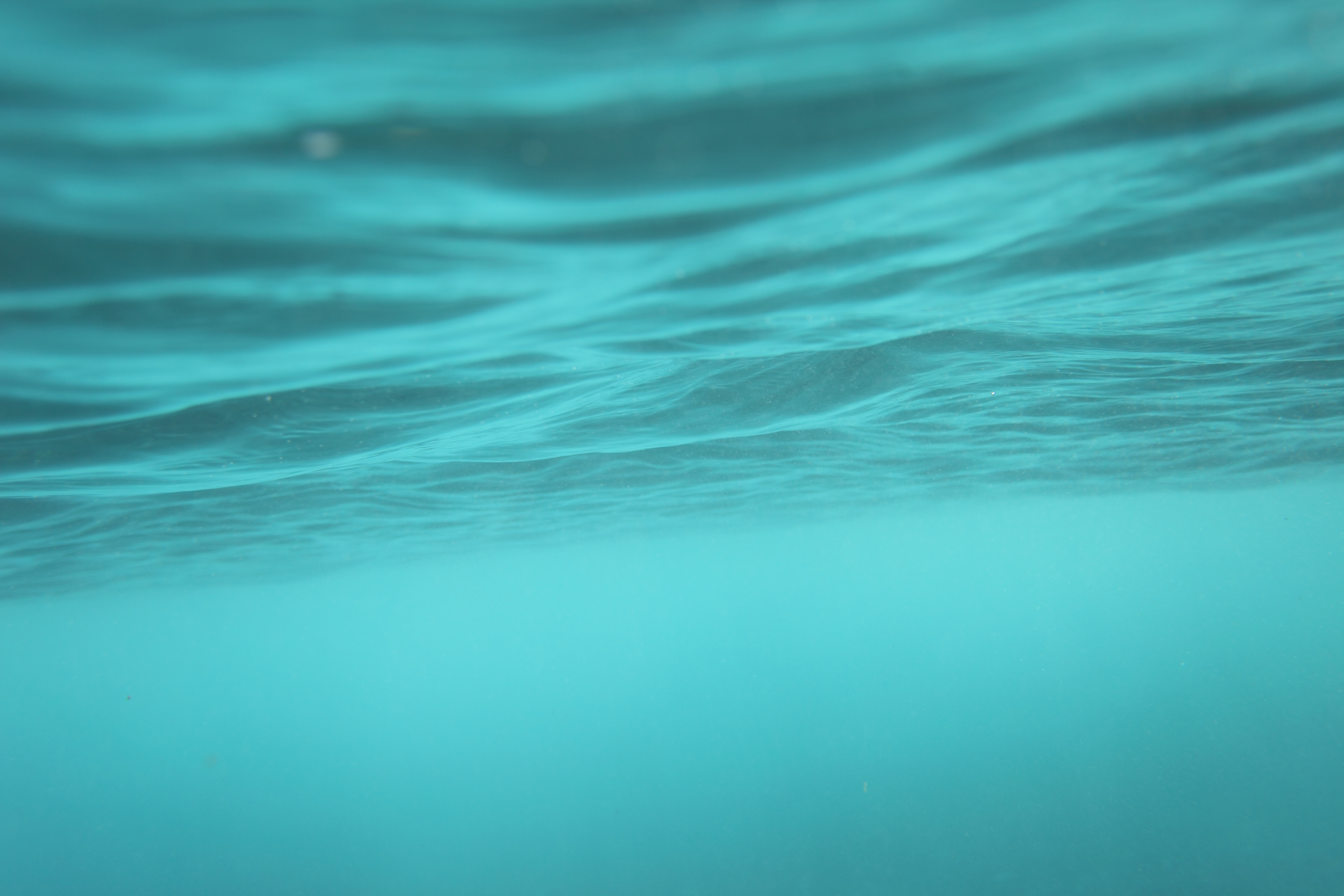 Δρ. Πολυτίμη Μ. Φαρμάκη
PHD, MA, MA, MBA
Pmfarmaki@gmail.com
ΘΕΣΜΙΚΗ ΔΙΑΧΕΙΡΙΣΗΥΔΑΤΙΚΩΝ ΠΟΡΩΝ
Η οδηγία 2000/60 ΤΟΥ ΕΥΡΩΠΑΪΚΟΥ ΚΟΙΝΟΒΟΥΛΙΟΥ ΚΑΙ ΤΟΥ ΣΥΜΒΟΥΛΙΟΥ της 23ης Οκτωβρίου 2000 για τη θέσπιση πλαισίου κοινοτικής δράσης στον τομέα της πολιτικής των υδάτων
Σε γενικές γραμμές….
Καθορίζει ότι το νερό δεν είναι εμπορικό προϊόν αλλά θα πρέπει να θεωρείται κληρονομιά
Προτρέπει τις χώρες να παρέχουν υπηρεσίες ύδατος σε λογική τιμή σε αυτούς που το χρειάζονται
Ενθαρρύνει όλους τους πολίτες να συμμετέχουν στην προστασία και τη διαχείριση των υδάτων
ΒΑΣΙΚΕΣ ΔΙΑΤΑΞΕΙΣ ΤΗΣ ΟΔΗΓΙΑΣ ΠΛΑΙΣΙΟ
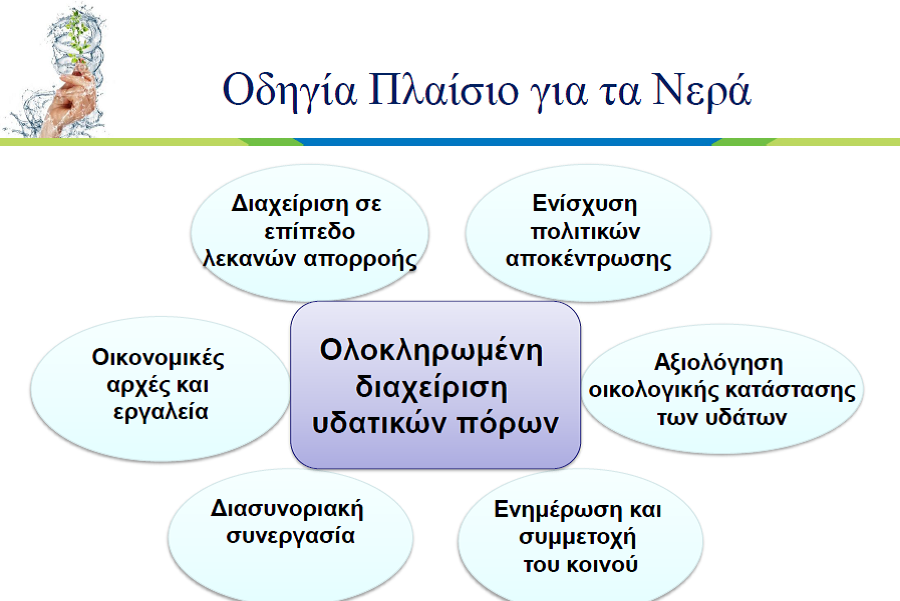 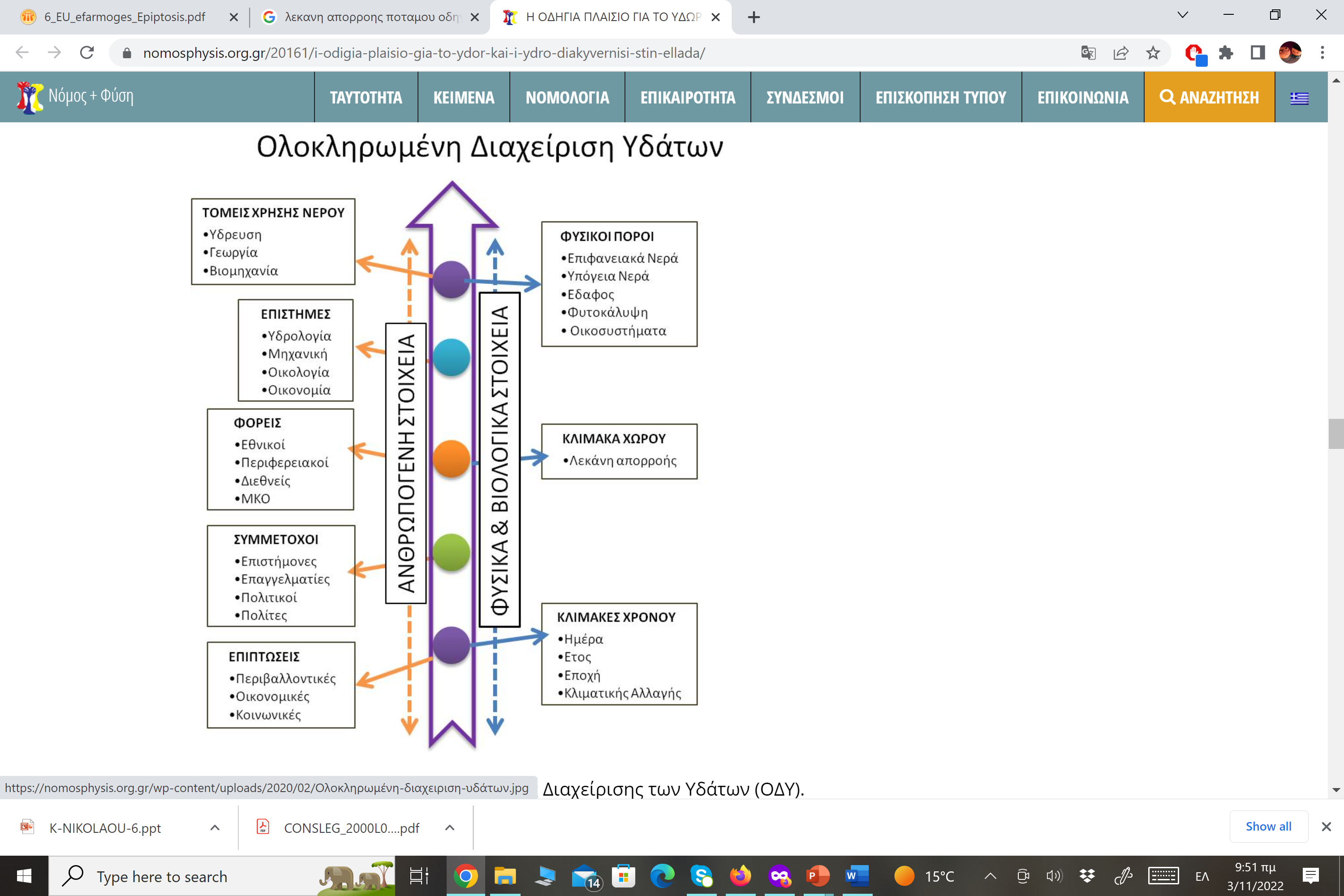 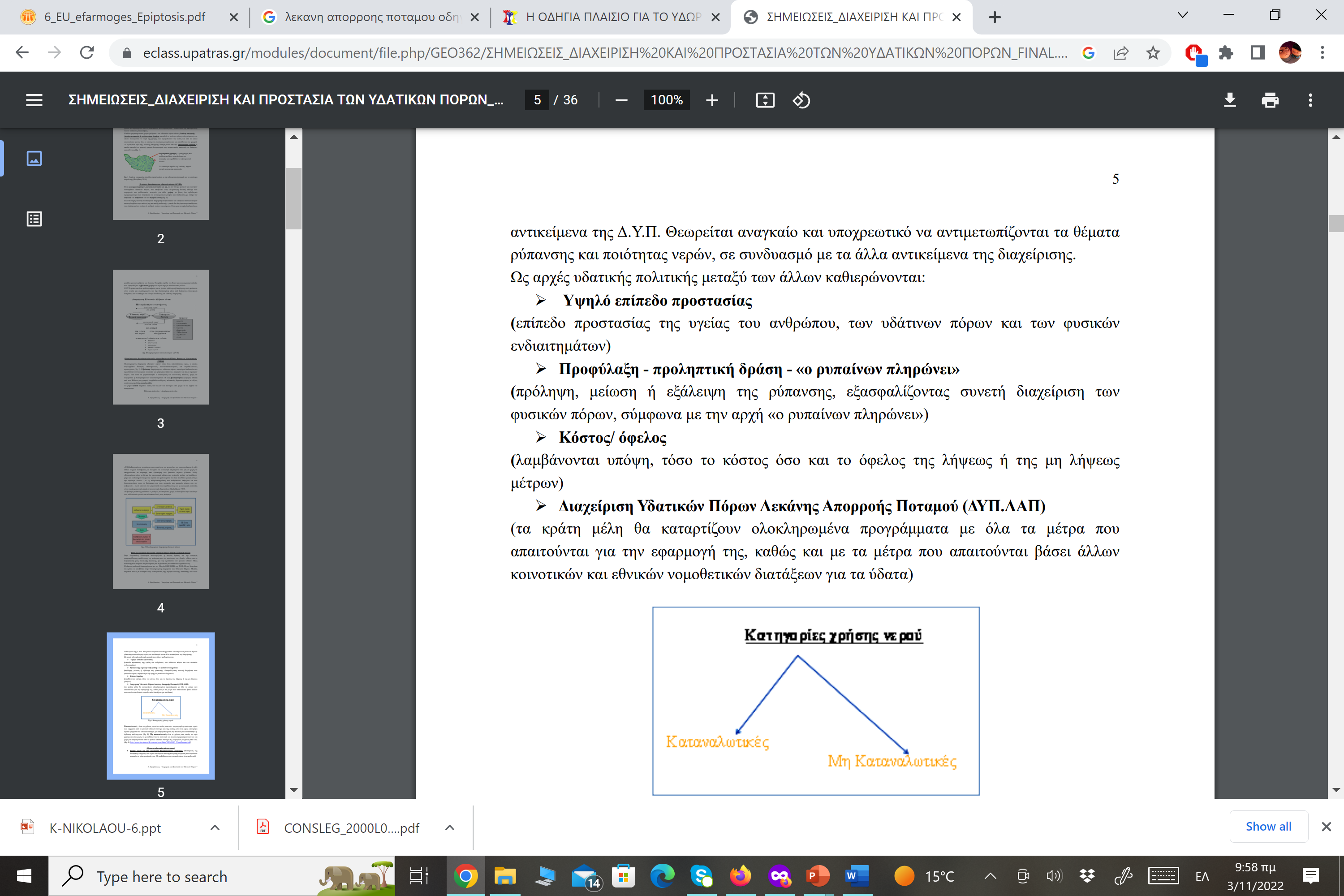 Η έννοια της ολοκληρωμένης διαχείρισης των υδάτων αναφέρεται στο σύνολο των διαδικασιών και δράσεων που πρέπει να ληφθούν .								Η ολοκληρωμένη διαχείριση πρέπει να εφαρμόζεται στην κλίμακα της υδρολογικής λεκάνης, να λαμβάνει υπόψη αφενός όλα τα είδη υδάτων (επιφανειακά, υπόγεια, μεταβατικά), το έδαφος, τα φυτά, τα οικοσυστήματα και την κλιματική αλλαγή, αφετέρου δε τα ανθρωπογενή στοιχεία (πολύ-επιστημονική θεώρηση: υδρολογική, οικονομική και κοινωνική προσέγγιση, συνεχής παρακολούθηση, υιοθέτηση μέτρων και κατασκευή έργων, συμμετοχικές διαδικασίες, και διαχείριση της ζήτησης). 										Ολοκληρωμένη υδρο-διαχείριση δεν σημαίνει ενοποίηση σε ένα οργανισμό όλων των τομεακών (γεωργία, ύδρευση, βιομηχανία) και περιβαλλοντικών φορέων του νερού  (δάση, οικοσυστήματα, βιοποικιλότητα), αλλά το συντονισμό όλων αυτών από ένα ολοκληρωμένο φορέα διαχείρισης (υδρο-κεντρική προσέγγιση).
ΟΛΟΚΛΗΡΩΜΕΝΗ ΔΙΑΧΕΙΡΙΣΗ ΥΔΑΤΩΝ
Λεκάνη απορροής ποταμού.
Η Οδηγία καθιερώνει ως µοντέλο διαχείρισης των υδατικών πόρων, την ολοκληρωµένη διαχείριση σε επίπεδο λεκάνης απορροής ποταµού.
Καλή κατάσταση υδάτων.
Για κάθε περιοχή λεκάνης απορροής ποταµού καθορίζει, µια σειρά από απαραίτητες ενέργειες που θα πρέπει να υλοποιηθούν εντός των καθορισµένων προθεσµιών, ώστε ο βασικός στόχος της Οδηγίας που είναι η αποτροπή της περαιτέρω υποβάθµισης όλων των υδάτων και η επίτευξη µιας «καλής κατάστασης» να επιτευχθεί µέχρι το 2015. 
Όσον αφορά τα επιφανειακά νερά «καλή κατάσταση» θεωρείται η «καλή οικολογική» και η «καλή χηµική κατάσταση» ενώ όσον αφορά τα υπόγεια νερά «καλή κατάσταση» θεωρείται η «καλή ποσοτική» και η «καλή χηµική κατάσταση».
ΜΕΛΕΤΗ ΠΕΡΙΠΤΩΣΗΣ
Κεντρικό ρόλο στις διαπραγματεύσεις για την παραγωγή της Οδηγίας- πλαίσιο διαδραμάτισαν η Επιτροπή Περιβάλλοντος, Δημόσιας Υγείας και Προστασίας των Καταναλωτών και κυρίως ο εισηγητής Ian White, η Βρετανική και η Γερμανική προεδρία και οι διάφορες ομάδες εργασίας. Η επιρροή των δύο προεδριών του Συμβουλίου και του Ε.Κ, ήταν ιδιαίτερα ισχυρή, κυρίως κατά τη διαδικασία της συναπόφασης. Η Επιτροπή, αν και αρχικά διαδραμάτισε ενεργό ρόλο στις διαπραγματεύσεις, μετά τους πολιτικούς συμβιβασμούς του 1998, έχασε την επιρροή της και περιορίστηκε σε μεσολαβητικό ρόλο. Αξιοσημείωτος ήταν εξάλλου και ο ρόλος που διαδραμάτισε η Οικονομική και Κοινωνική Επιτροπή, η οποία προέβη σε ουσιαστικές υποδείξεις τόσο για τη συνολική πολιτική των υδάτων όσο και για τα επιμέρους άρθρα της οδηγίας σε αντίθεση με την Επιτροπή των Περιφερειών η οποία περιορίστηκε απλά σε γενικές παρατηρήσεις για την πρόληψη των πλημμύρων και ξηρασιών. Τέλος, δεν υπήρχαν δείγματα παρεμβάσεων από τον ιδιωτικό τομέα, σε αντίθεση με το ρόλο των Μη Κυβερνητικών Οργανώσεων και των πολιτών, που ενισχύθηκε σημαντικά μετά το 1998.  Όσο αφορά τον ρόλο των κρατών - μελών είναι πολύ δύσκολο να προσδιοριστεί με ακρίβεια η επιρροή τους στις διαπραγματεύσεις και η επιτυχία τους να προωθήσουν τα συμφέροντά τους στο τελικό κείμενο της οδηγίας. Βέβαια κατά την ανάλυση της «πολιτικής συμφωνίας» του Συμβουλίου διαφάνηκαν οι θέσεις των επιμέρους κρατών μελών για την επίτευξη της συμφωνίας αυτής, όσον αφορά όμως το τελικό κείμενο της οδηγίας το κάθε κράτος – μέλος, εστιάστηκε σε κάποια συγκεκριμένα άρθρα για την προάσπιση των ενδιαφερόντων του.
10/11/2022
ΜΕΛΕΤΗ ΠΕΡΙΠΤΩΣΗΣ
Ερωτήσεις για περαιτέρω στοχασμό & αυτοαξιολόγηση:
1. Τι επιδιώκει με τη συμμετοχή των ΜΚΟ και των κρατών μελών η Ε.Ε.;
2. Τι πέτυχε (command and control- public participation) ;
3. Ποια θα ήταν η διαμόρφωση της Οδηγίας Πλαίσιο 2000/60, αν δεν είχε υλοποιηθεί με τη συμμετοχή όλων των μερών;
10/11/2022
ΑΡΘΡΟ 1
Ειδικότερα στο άρθρο 1 της οδηγίας - πλαίσιο 2000/60 προβλέπεται ότι σκοπός της είναι η προστασία των επιφανειακών, των μεταβατικών, των παράκτιων και των υπόγειων υδάτων, θεσπίζοντας, για πρώτη φορά, ένα ευρύτατο πεδίο εφαρμογής. Η διάταξη αυτή φανερώνει την πρόθεση της Ε.Ε. να θεσπίσει μία ολοκληρωμένη πολιτική διαχείρισης για το σύνολο των υδάτινων πόρων, σε σχέση με τις παλιότερες οδηγίες που αντιμετώπιζαν το θέμα αποσπασματικά και μεμονωμένα.
ΑΡΘΡΟ 1.
Στο ίδιο άρθρο προβλέπονται και οι βασικοί στόχοι της οδηγίας, που είναι η δημιουργία ενός θεσμικού πλαισίου το οποίο επιδιώκει : 
«..α) να αποτρέπει την περαιτέρω επιδείνωση, να προστατεύει και να βελτιώνει την κατάσταση των υδάτινων οικοσυστημάτων, καθώς και των αμέσως εξαρτώμενων από αυτά χερσαίων οικοσυστημάτων και υγροτόπων σε ό,τι αφορά τις ανάγκες τους σε νερό·
β) να προωθεί τη βιώσιμη χρήση του νερού βάσει μακροπρόθεσμης προστασίας των διαθέσιμων υδάτινων πόρων·
γ) να αποσκοπεί στην ενίσχυση της προστασίας και τη βελτίωση του υδάτινου περιβάλλοντος, μεταξύ άλλων με ειδικά μέτρα για την προοδευτική μείωση των απορρίψεων, εκπομπών και διαρροών ουσιών προτεραιότητας και με την παύση ή τη σταδιακή εξάλειψη των απορρίψεων, εκπομπών και διαρροών των επικίνδυνων ουσιών προτεραιότητας·
δ) να διασφαλίζει την προοδευτική μείωση της ρύπανσης των υπογείων υδάτων και να αποτρέπει την περαιτέρω μόλυνσή τους και
ε) να συμβάλλει στο μετριασμό των επιπτώσεων από πλημμύρες και ξηρασίες, και να συμβάλλει με αυτό τον τρόπο:
- στην εξασφάλιση επαρκούς παροχής επιφανειακού και υπόγειου νερού καλής ποιότητας που απαιτείται για τη βιώσιμη, ισόρροπη και δίκαιη χρήση ύδατος,
- σε σημαντική μείωση της ρύπανσης των υπογείων υδάτων,
- στην προστασία των χωρικών και θαλάσσιων υδάτων και
- στην επίτευξη των στόχων των σχετικών διεθνών συμφωνιών…»
Οδηγία 2000/60/ΕΚ του Ευρωπαϊκού Κοινοβουλίου και του Συμβουλίου της 23ης Οκτωβρίου 2000 για τη θέσπιση πλαισίου κοινοτικής δράσης στον τομέα της πολιτικής των υδάτων, ΕE L 327 της 22/12/2000 σ. 0001 - 0073
ΑΡΘΡΟ 3
Η λεκάνη απορροής ποταμού αποτελεί τη νέα αποκεντρωμένη υδρο-πολιτική μονάδα, με βάση την οποία οργανώνεται η διαχείριση των υδάτων, που αντικατέστησε την παλιότερη διαχείριση, η οποία γινόταν με βάση τα διοικητικά όρια και τις χρήσεις των υδάτων.
ΑΡΘΡΟ 3
Ιδιαίτερο ενδιαφέρον στο άρθρο 3 παρουσιάζει η πρόβλεψη στα σημεία 5 και 6 της οδηγίας, για τις διασυνοριακές λεκάνες απορροής ποταμού. Ειδικότερα στο σημείο 5 προβλέπεται ότι όταν μια λεκάνη απορροής ποταμού ενός κράτους μέλους της Ε.Ε. εμπίπτει και στην εδαφική περιοχή ενός άλλου τρίτου κράτους, είναι απαραίτητη η «δημιουργία» μιας διεθνούς λεκάνης απορροής ποταμού, ενώ στο σημείο 6 προβλέπεται η δυνατότητα δημιουργίας ενός διεθνούς οργανισμού ως αρμόδιας αρχής.
ΑΡΘΡΟ 3
Η διάταξη αυτή σε συνδυασμό με την αιτιολογική σκέψη του σημείου 35 του Προοιμίου της οδηγίας που προβλέπει ότι «…(35) Στο εσωτερικό λεκάνης απορροής ποταμού, όπου η χρήση ύδατος μπορεί να έχει διασυνοριακά αποτελέσματα, οι απαιτήσεις για την επίτευξη των περιβαλλοντικών στόχων που θεσπίζει η παρούσα οδηγία, και ιδιαίτερα όλα τα προγράμματα μέτρων, θα πρέπει να συντονίζονται για όλη την περιοχή της λεκάνης απορροής ποταμού. Για λεκάνες απορροής ποταμών οι οποίες εκτείνονται πέραν των ορίων της Κοινότητας, τα κράτη μέλη θα πρέπει να επιδιώκουν τον κατάλληλο συντονισμό με τα ενδιαφερόμενα τρίτα κράτη. Η παρούσα οδηγία θα συμβάλει στην εκπλήρωση των υποχρεώσεων της Κοινότητας που απορρέουν από διεθνείς συμβάσεις για την προστασία και τη διαχείριση του ύδατος, και κυρίως από τη σύμβαση των Ηνωμένων Εθνών για την προστασία και τη χρησιμοποίηση των διασυνοριακών υδατορευμάτων και των διεθνών λιμνών, που εγκρίθηκε με την απόφαση 95/308/ΕΚ του Συμβουλίου(15) και τυχόν επόμενες συμφωνίες σχετικά με την εφαρμογή της.» καταδεικνύει την άμεση σύνδεση της οδηγίας πλαίσιο με το διεθνές δίκαιο.
Σύμβαση των Ηνωμένων Εθνών για την προστασία και τη χρησιμοποίηση των διασυνοριακών υδατορευμάτων και των διεθνών λιμνών
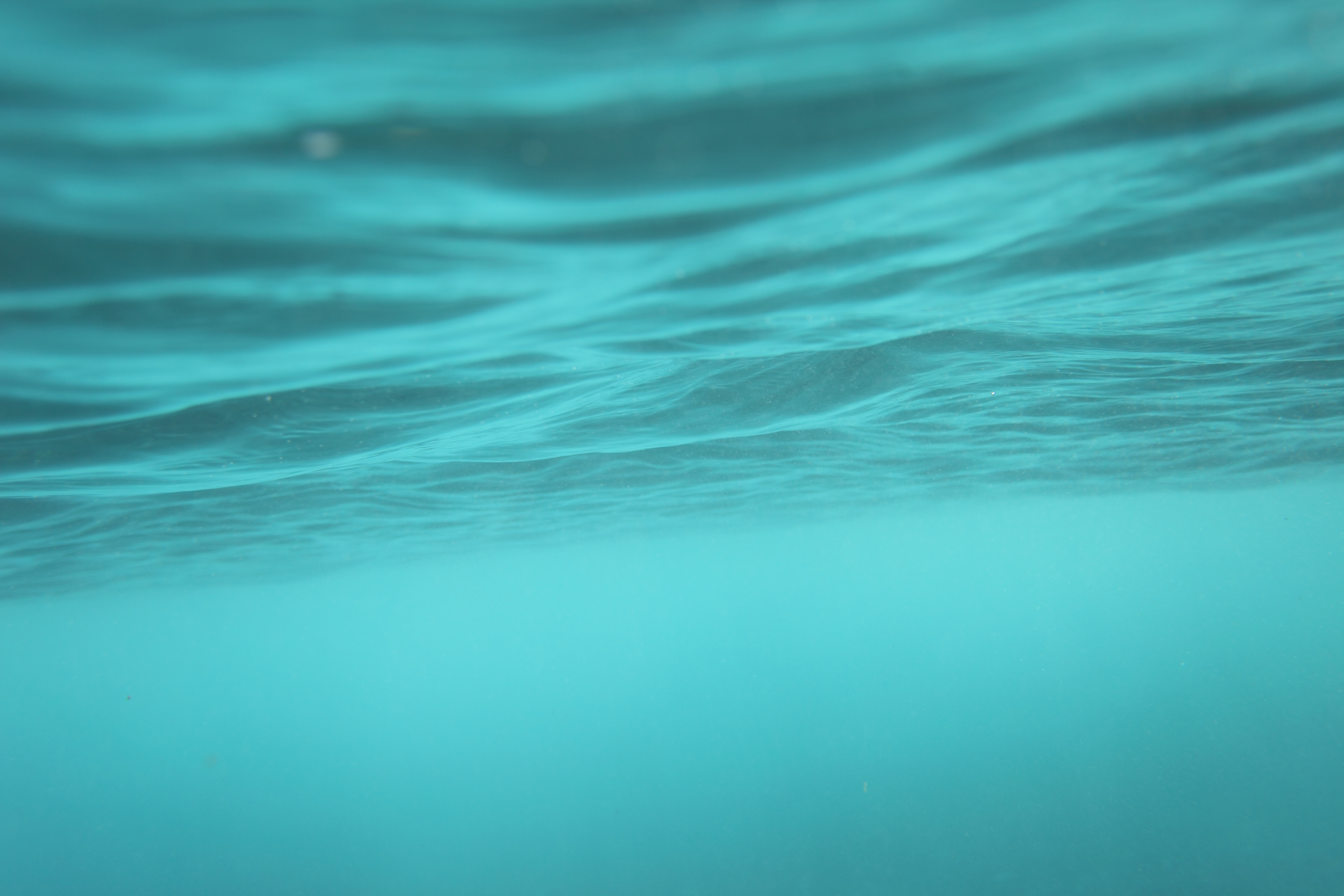 Τίτλος Lorem Ipsum Dolor